Международная торговля услугами индустрии впечатлений 
Хорева Любовь Викторовна,
Доктор экономических наук, профессор
Целью курса является изучение принципов организации международной деятельности в индустрии впечатлений на международных рынках услуг с учетом требований и ограничений многострунных договоров, в том числе, между странами-членами ВТО    
.
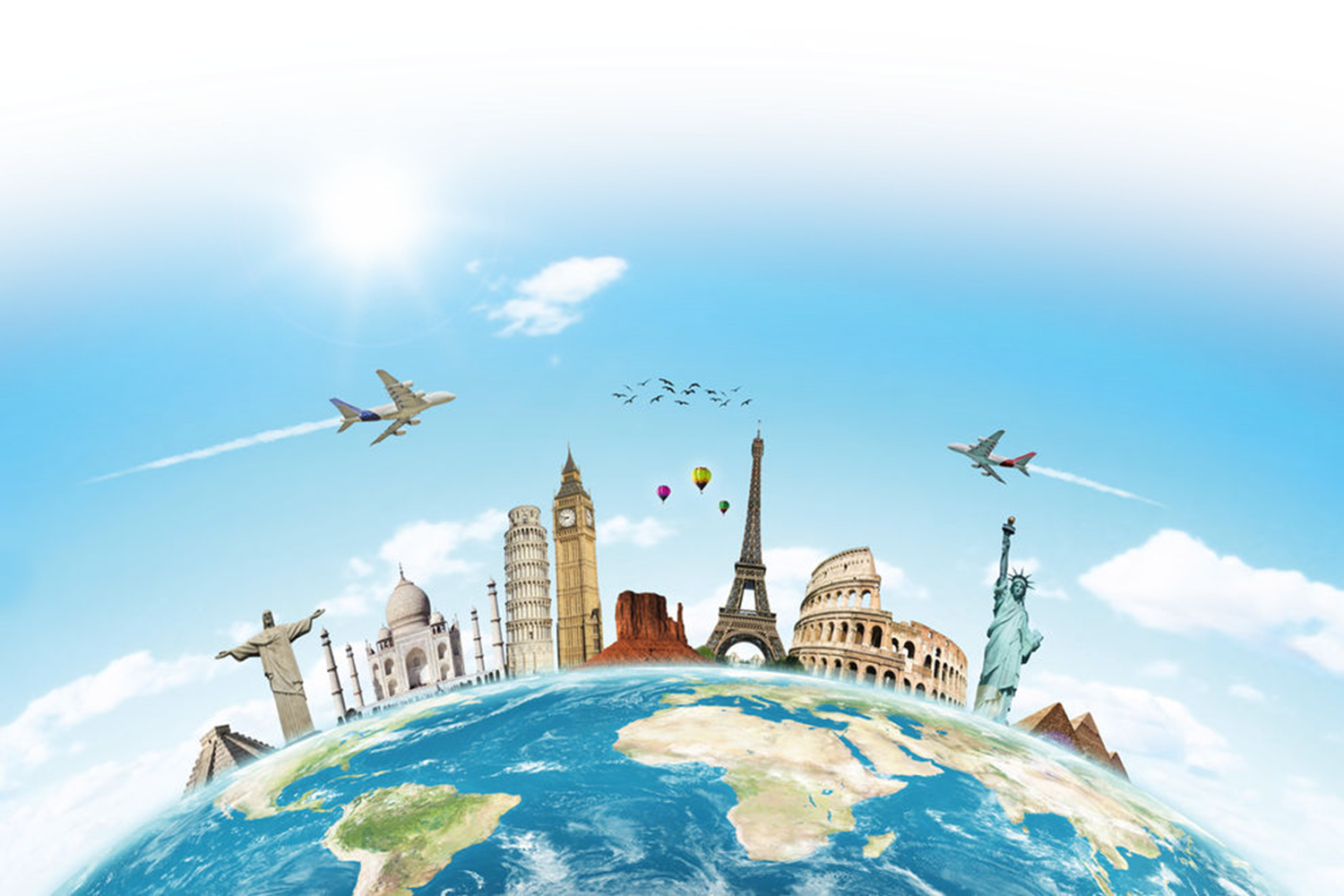 В рамках курса изучаются:
 - особенности услуг как товара на международном рынке; 
- основные способы поставки услуг на международных рынках: их характеристика и специфика в индустрии впечатлений; 
- инструменты регулирования торговли услугами, практики их применения в индустрии впечатлений;
- современная система многосторонних договоренностей и обязательств в области мер регулирования торговли услугами;
- роль ВТО в торговой политике в сфере услуг;
ограничения, существующие в сфере международной торговли услугами;
технологии выхода на международные рынки услуг индустрии впечатлений.
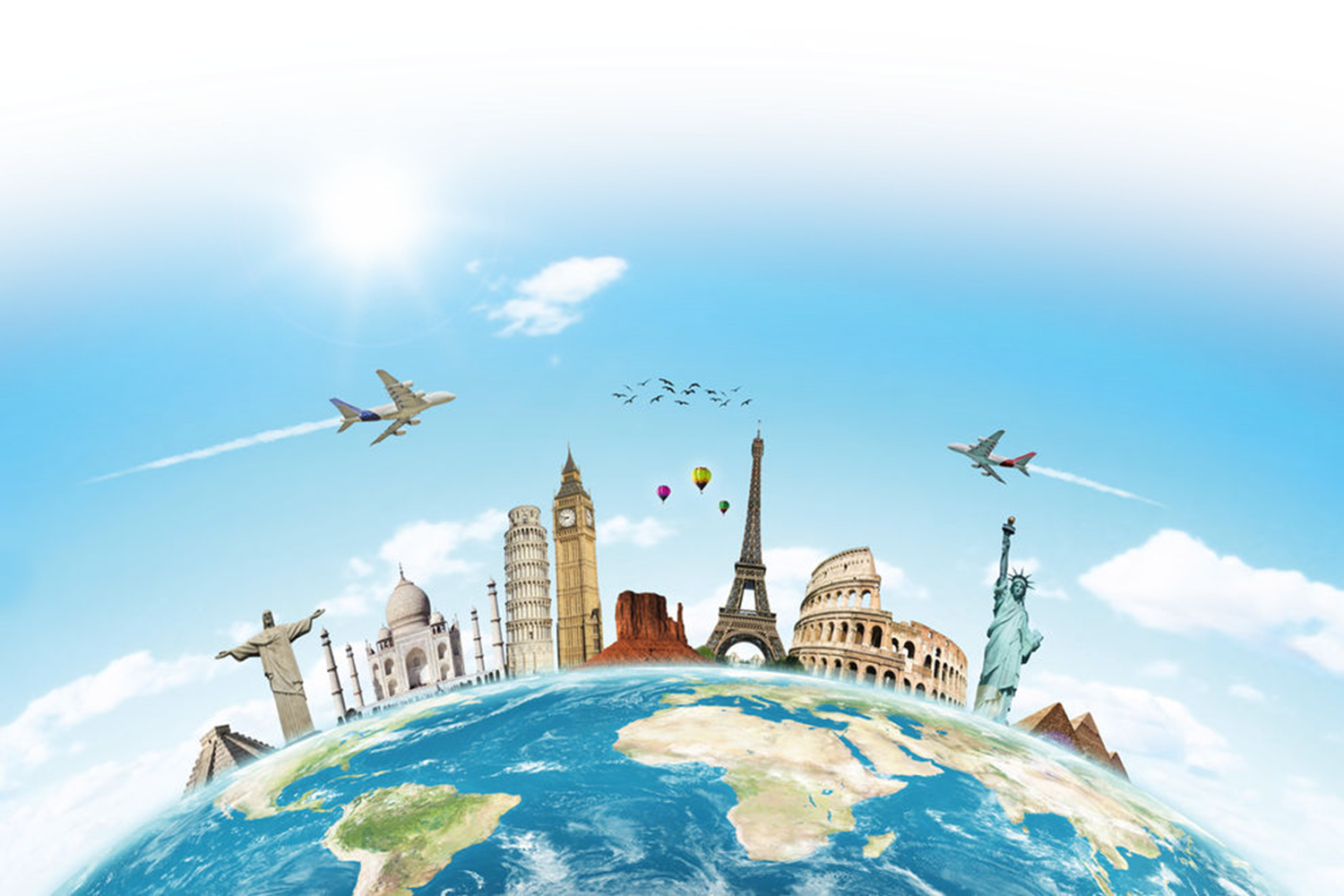 Основная часть курса посвящена ознакомлению с особенностями торговли услугами отраслей экономики впечатлений. 

Международный туризм - одна из наиболее распространённых форм обмена услугами и одно из ключевых направлений развития сферы услуг многих стран
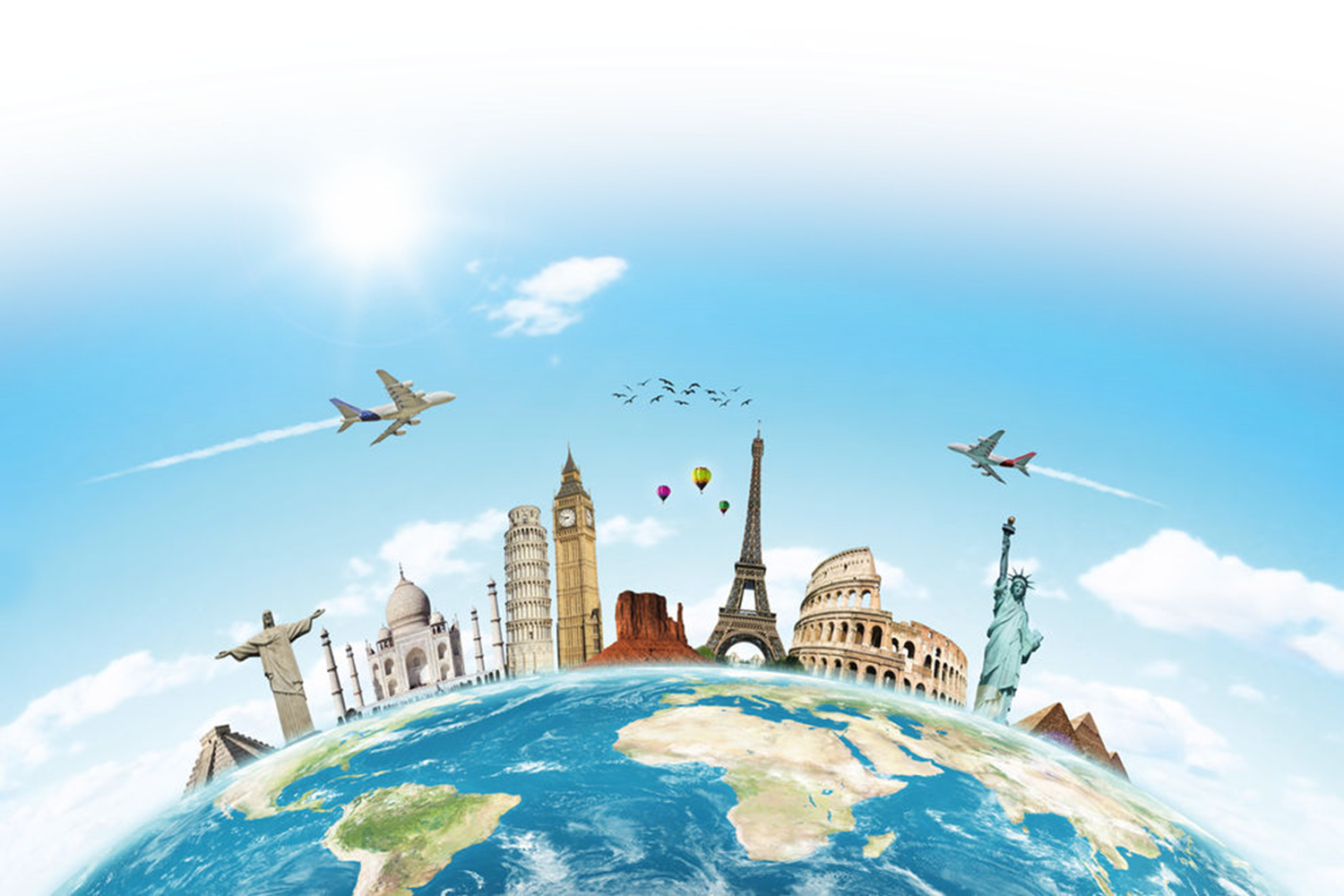 Основная часть курса посвящена ознакомлению с особенностями торговли услугами отраслей экономики впечатлений: экспортным и импортным операциям, регулированию и правилам торговли, правилам ведения экспортно-импортных операций в сфере торговли услугами. 
Туристский импорт – ввоз в страну туристских впечатлений, который сопровождается одновременным вывозом туристом денег из данной страны.
Туристский экспорт – вывоз из страны туристских впечатлений, который сопровождается одновременным ввозом туристом денег в данную страну.
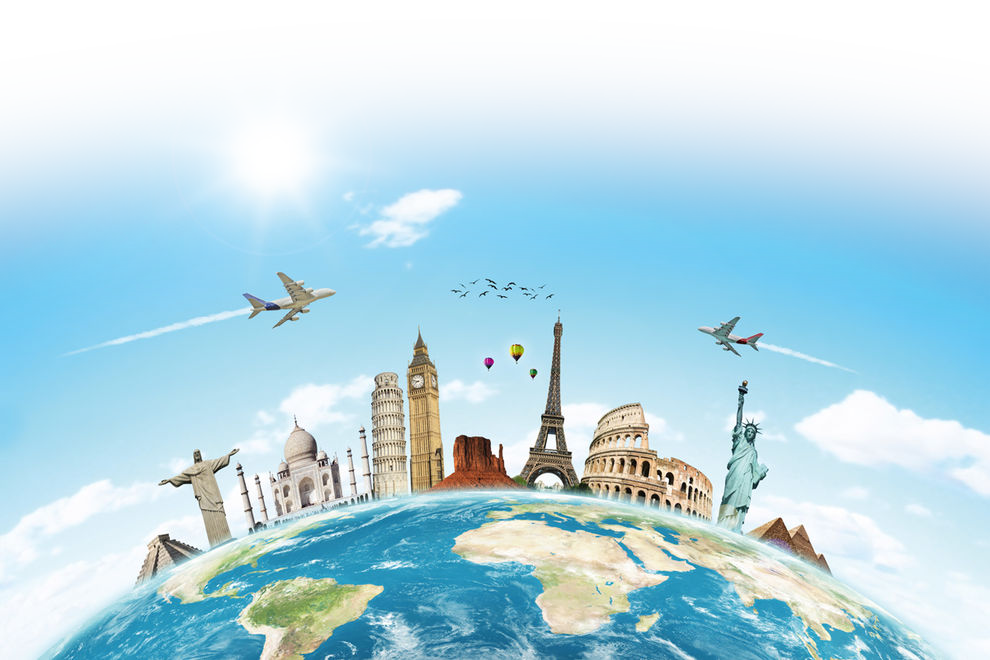 В рамках курса предусмотрена групповая работа студентов по разработке проекта по открытию собственного предприятия в зарубежной стране, торгующего услугами индустрии впечатлений на рынках  стран-членов ВТО
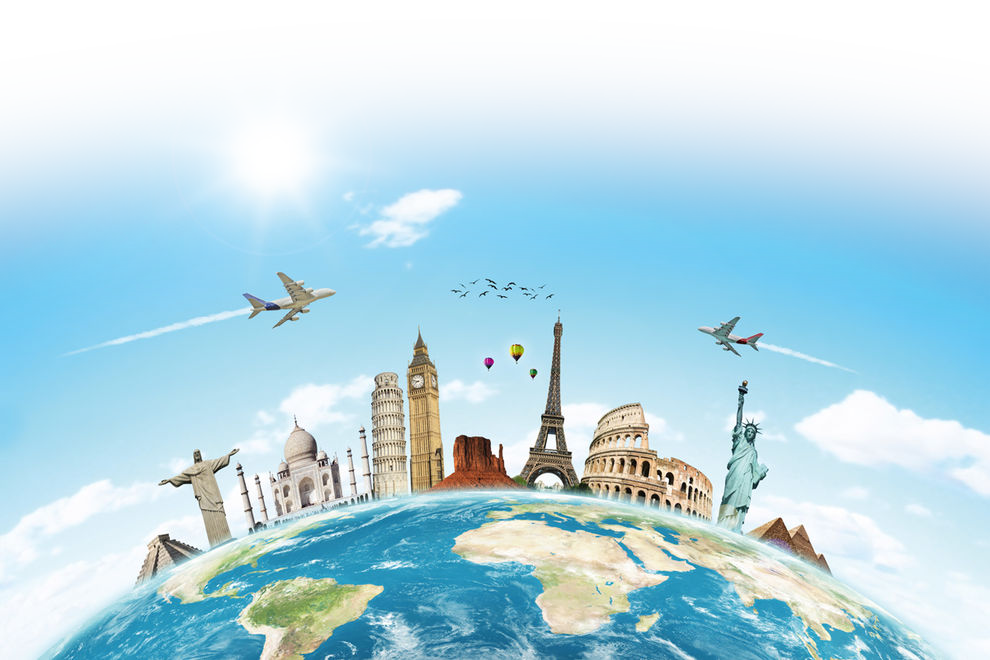